What is in a Name: New Zealand’s Civil War
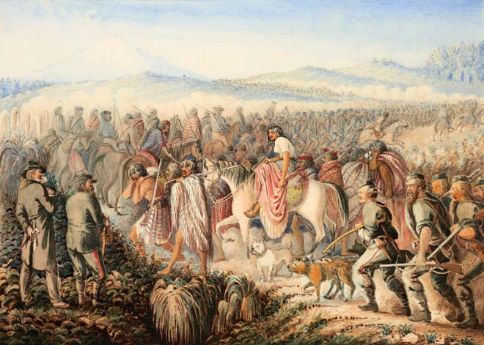 Michael Belgrave



Engineer Corps Memorial Centre/Palmerston North Library
10 October 2019
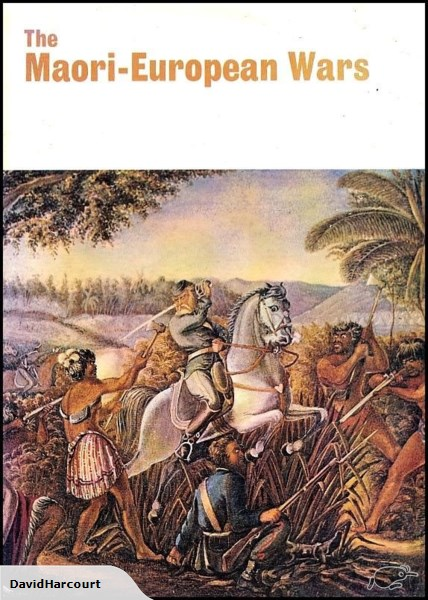 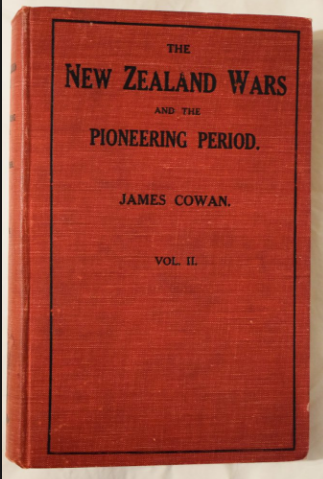 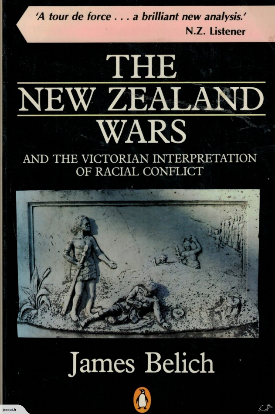 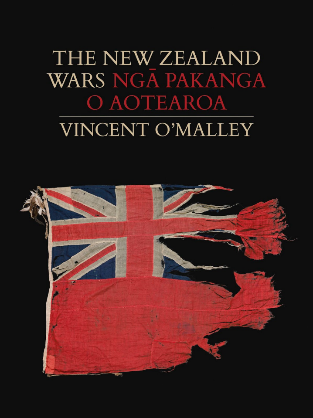 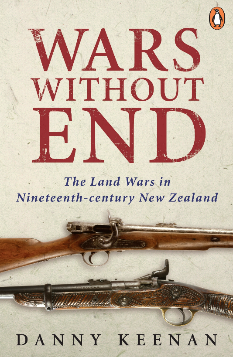 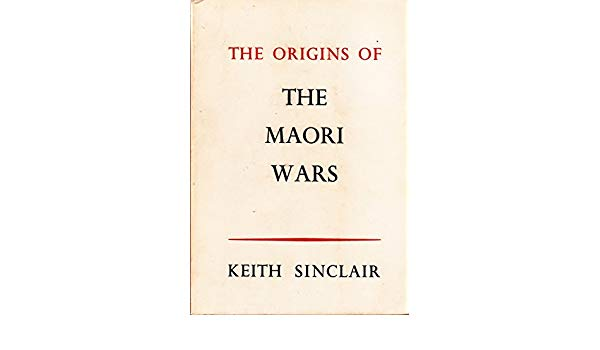 Musket Wars  				Colonial Wars
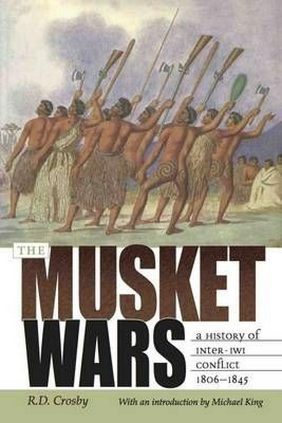 Civil Wars
Te Porere
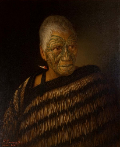 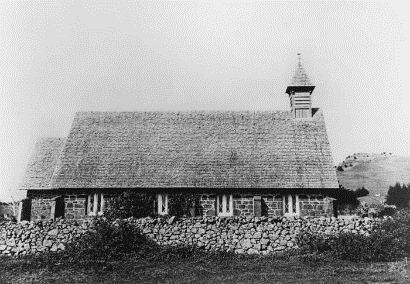 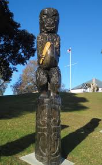 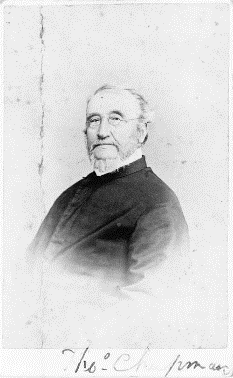 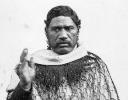 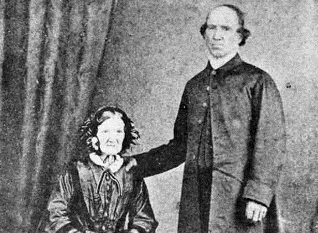 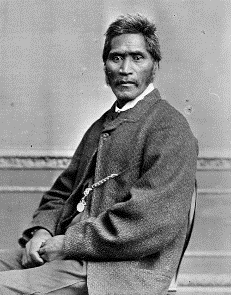 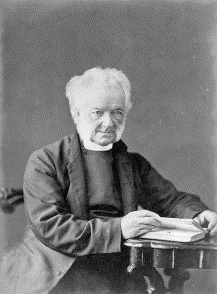 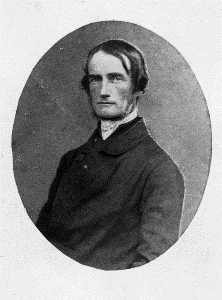 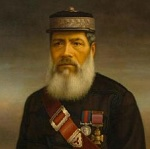 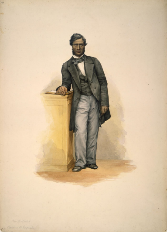 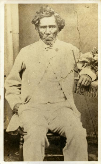 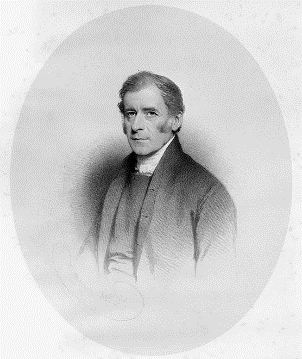 Communities of Saints
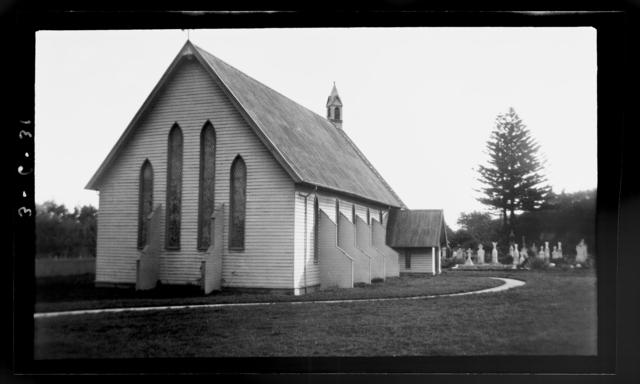 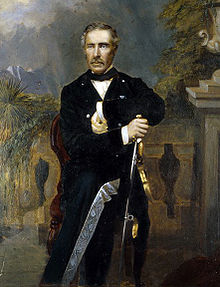 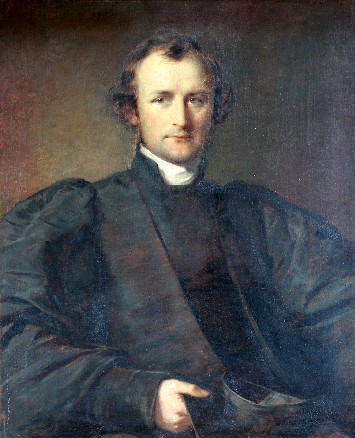 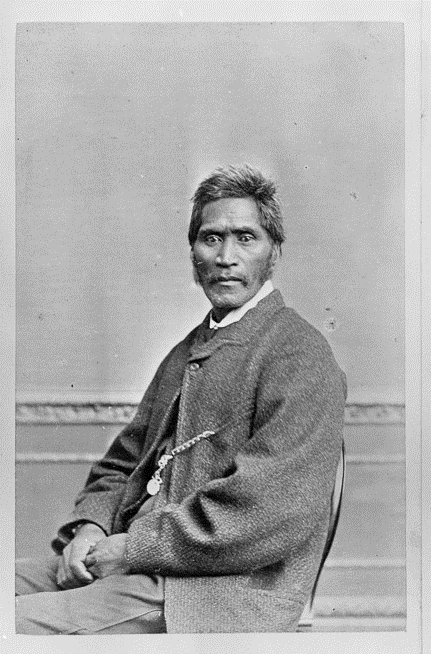 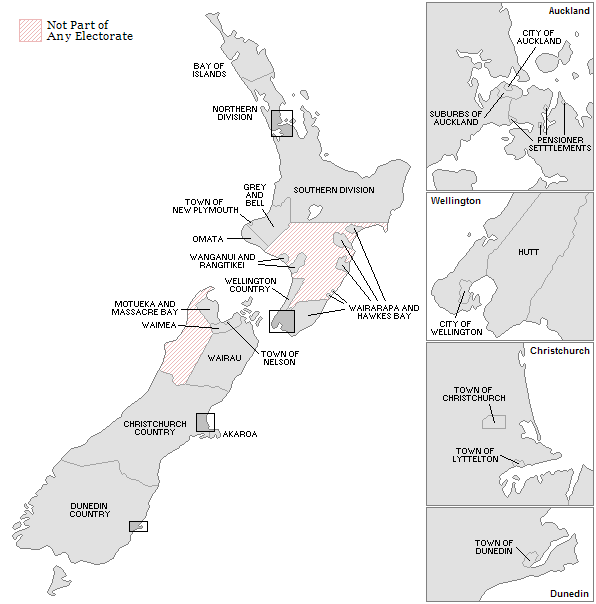 Te Ua Hamene                              Rev John Whitley
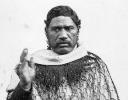 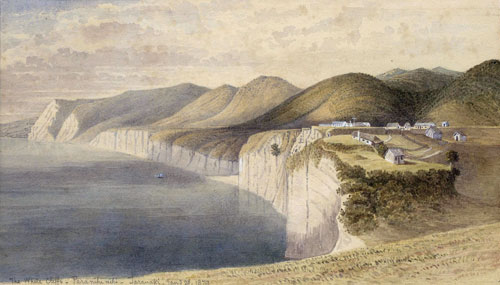 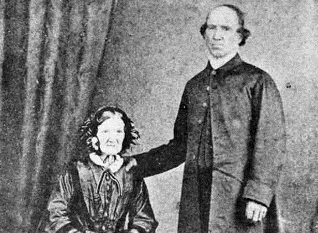 Tamihana Te Rauparaha                                      Wiremu Kingi
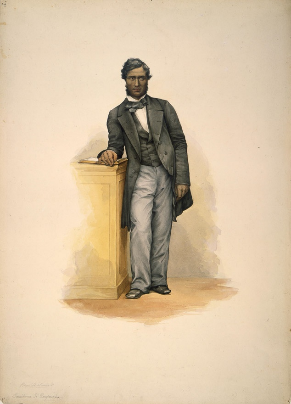 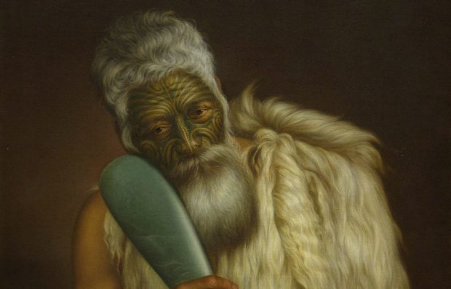 Octavius Hadfield
Tamati Ngapora becomes Manuhiri
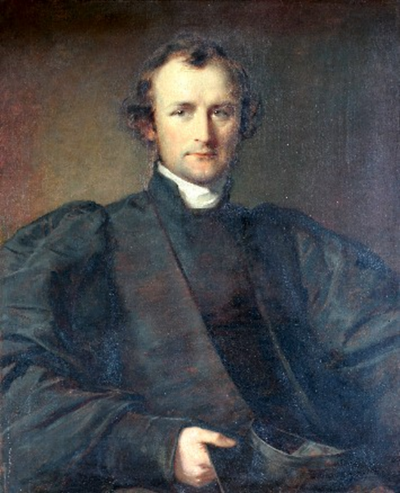 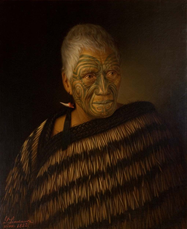 Wiremu Tamihana        Rapata Wahawaha
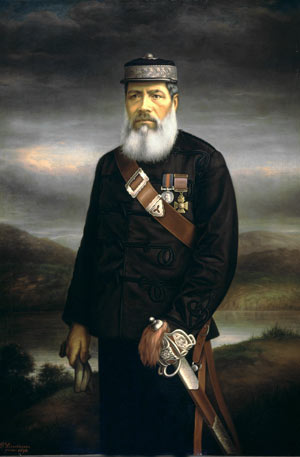 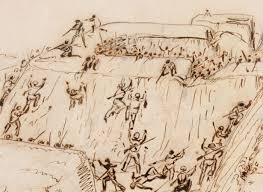 Rangiriri
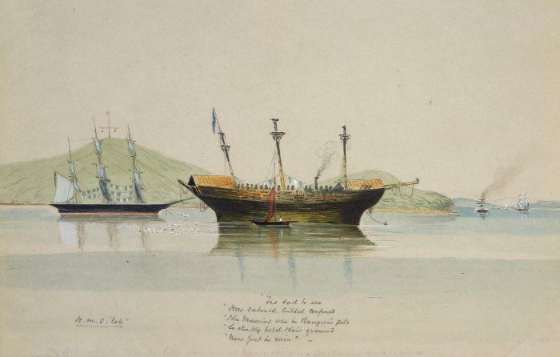 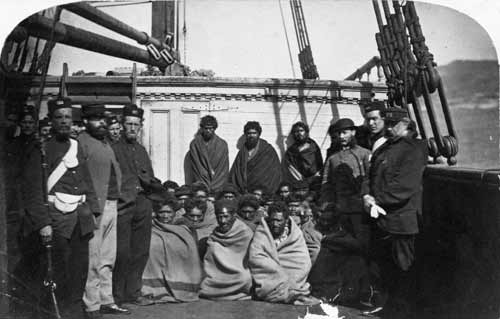 Rangiawhai
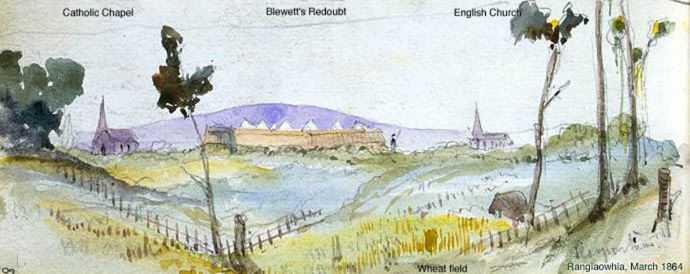